ДЕЙСТВИЯ С ОБЫКНОВЕННЫМИ ДРОБЯМИ 
(умножение и 
деление).
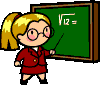 учитель  математики  I категории
Сухорукова Фарида Римовна
1. Умножение  дробей  и смешанных чисел
Контрольная работа
2. Взаимно обратные числа.
3. Деление  дробей  и смешанных чисел
Контрольная работа
Esc выход
Умножение дробей и смешанных чисел
Произведение двух обыкновенных дробей равно дроби, числитель которой равен произведению числителей, а знаменатель — произведению знаменателей данных дробей.
При умножении необходимо по возможности сократить.
2
1
1
1
Чтобы умножить обыкновенную дробь на натуральное число, нужно умножить числитель дроби на это число, а знаменатель оставить тот же. Сократить и выделить целую часть.
При умножении смешанных чисел их сначала обращают в неправильные дроби.
1
1
1
5
Вычислить (сократить, выделить целую часть)
ПРОВЕРЬ  ОТВЕТЫ
В меню
Взаимно обратные числа
Два числа, произведение которых равно единице, называют взаимно обратными числами
Выбери взаимно обратные дроби
В меню
Деление дробей и смешанных чисел
Чтобы поделить натуральное число на дробь, следует число умножить на дробь обратную заданной.
Чтобы поделить дробь на натуральное число, следует знаменатель дроби умножить на число.
или
Чтобы разделить одну обыкновенную дробь на другую, надо умножить первую дробь на дробь, обратную второй.
2
1
Чтобы разделить одно смешанное число на другое, надо:
преобразовать смешанные дроби в неправильные;
умножить первую дробь на дробь, обратную второй;
сократить полученную дробь;
если получилась неправильная дробь преобразовать неправильную дробь в смешанную.
2
1
Вычислить (сократить, выделить целую часть)
ПРОВЕРЬ  ОТВЕТЫ
В меню